Cell transport
Sections 6.2 & 8.1
diffusion
The net movement of particles from where there is a lot to where there is little
Happens because particles are always moving randomly
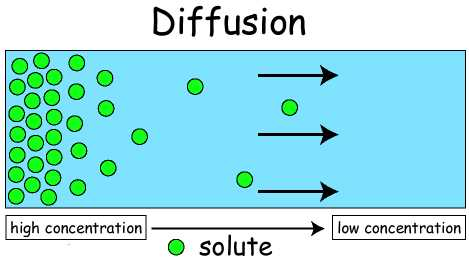 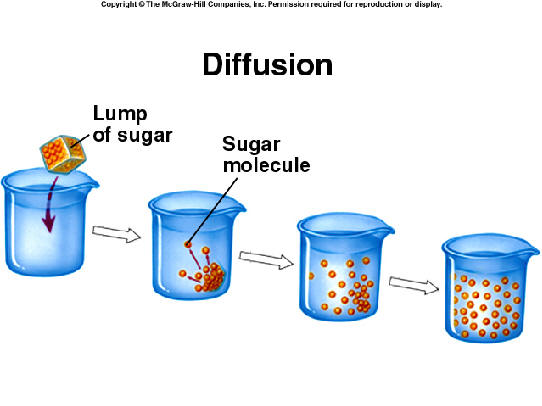 Necessary to make sure nutrients and waste are delivered to the appropriate location in a cell

Three things affect the rate of diffusion:
Concentration
Temperature
Pressure
water
Transports materials
Resists temperature change
Allows substances to be dissolved so they can interact
osmosis
The diffusion of water
Isotonic solution
Concentrations of dissolved particles (solute) are the same both inside and outside the cell.
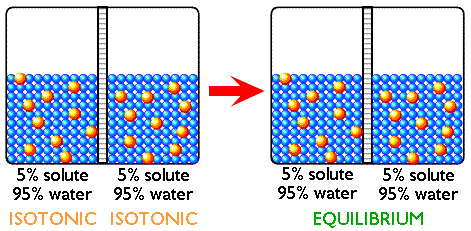 Hypotonic solution
Concentration of dissolved particles is lower outside the cell than inside.
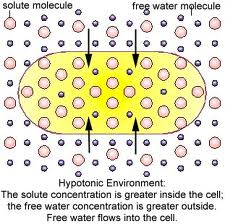 Hypertonic solution
Concentration of dissolved particles is higher outside the cell than inside
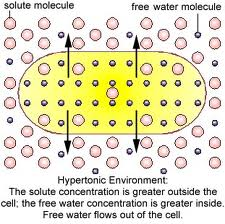 What happens to cells in these solutions?
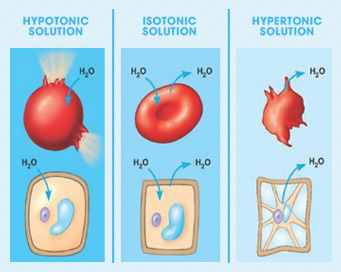 Facilitated diffusion
Particles that need to be moved are unable to do so on their own.
They rely on channel or transport proteins to carry them
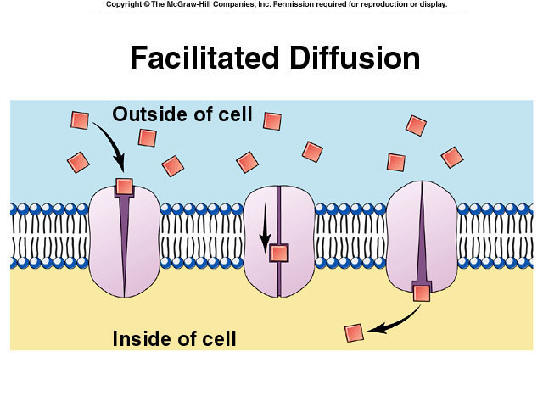 Passive transport
Does not require energy to move substances across membranes
Substances move with a concentration gradient (high to low)
Examples – diffusion, osmosis, facilitated diffusion
Active transport
Moves particles from an area of low concentration to an area of high concentration
Requires energy
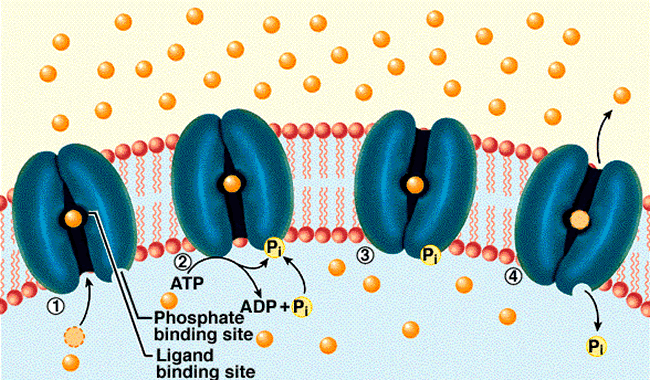 Transport of large particles
Endocytosis
Exocytosis
Both processes require energy because they change the membrane of the cell
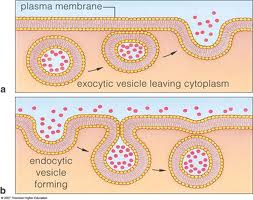